Recruiting and retaining top talEnt
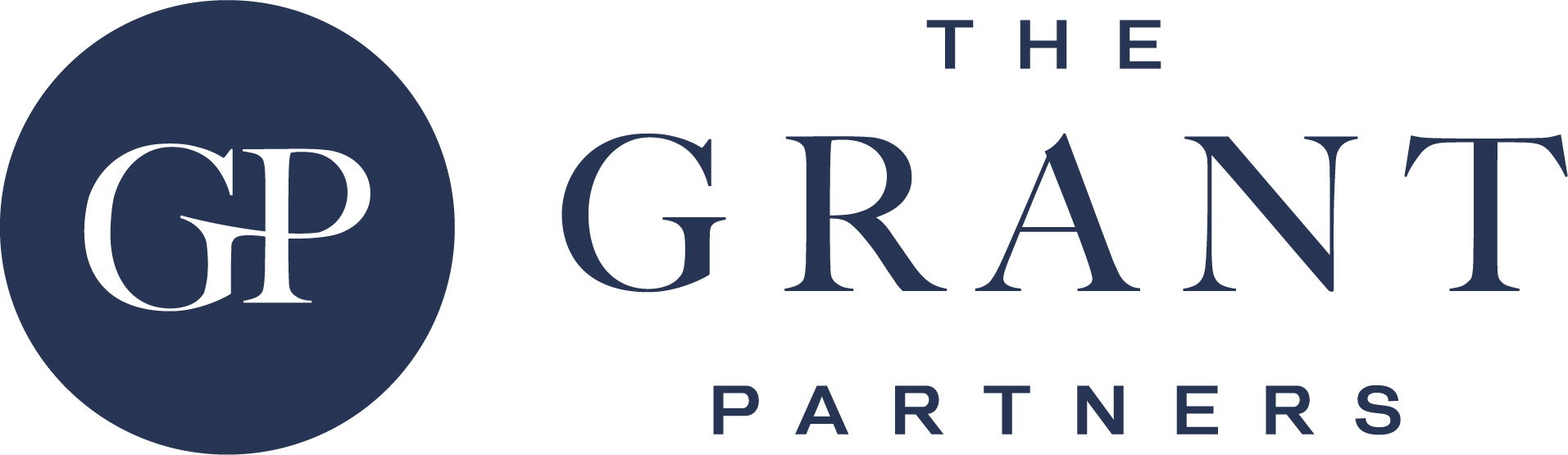 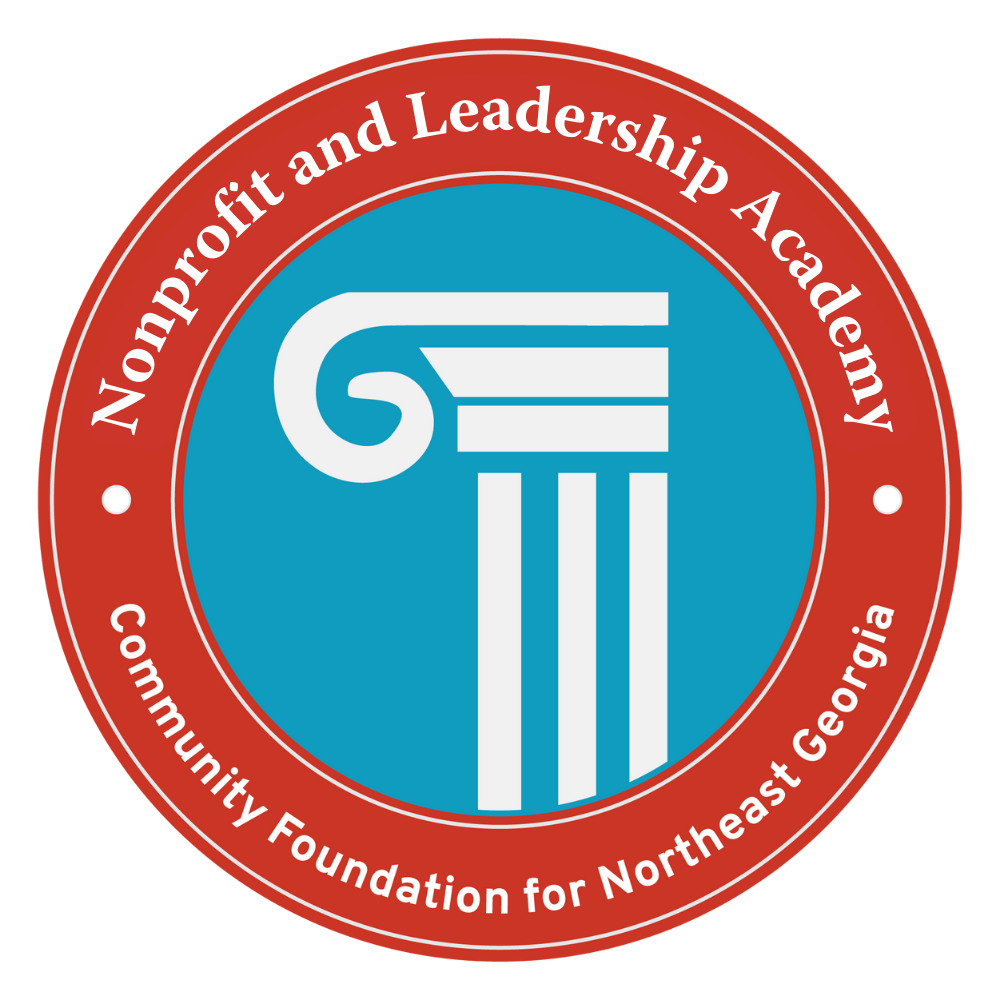 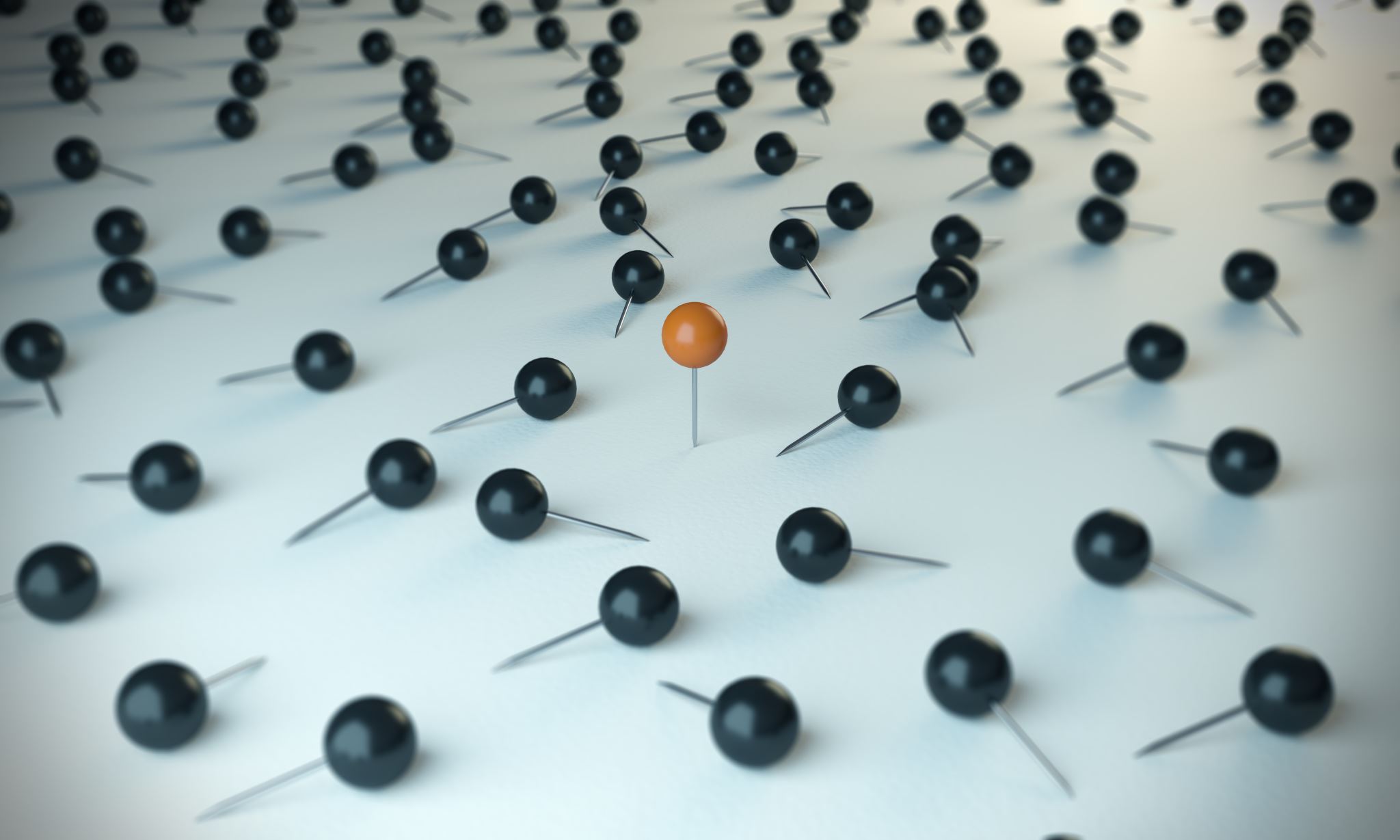 AGENDA

Introduction
Recruiting Top Talent
Employee Retention 
Discussion
Q&A
INTRODUCTIONS
Krin Baer
Vice President 
The Grant Partners
Krin@thegrantpartners.com
Krista Johnston
Vice President 
The Grant Partners
Krista@thegrantpartners.com
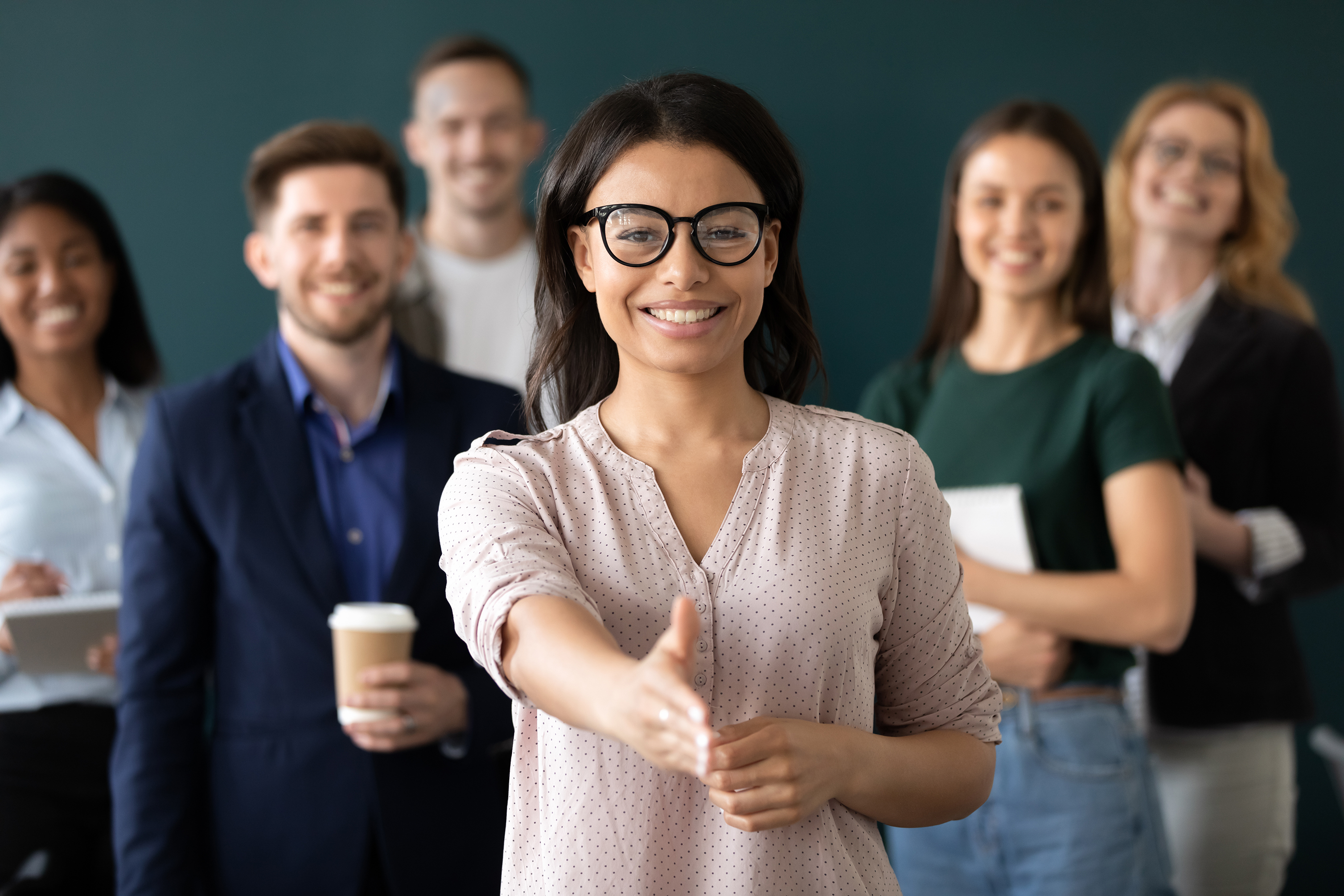 RECRUITING TOP TALENT
Brand Awareness
Actively Recruit Passive Talent
Candidate Experience
Onboarding
EMPloyee retention
Retention starts with Onboarding
A good onboarding program leads to 69% of employees staying at least 3 years.
This Photo by Unknown Author is licensed under CC BY-SA-NC
ACTIVITY
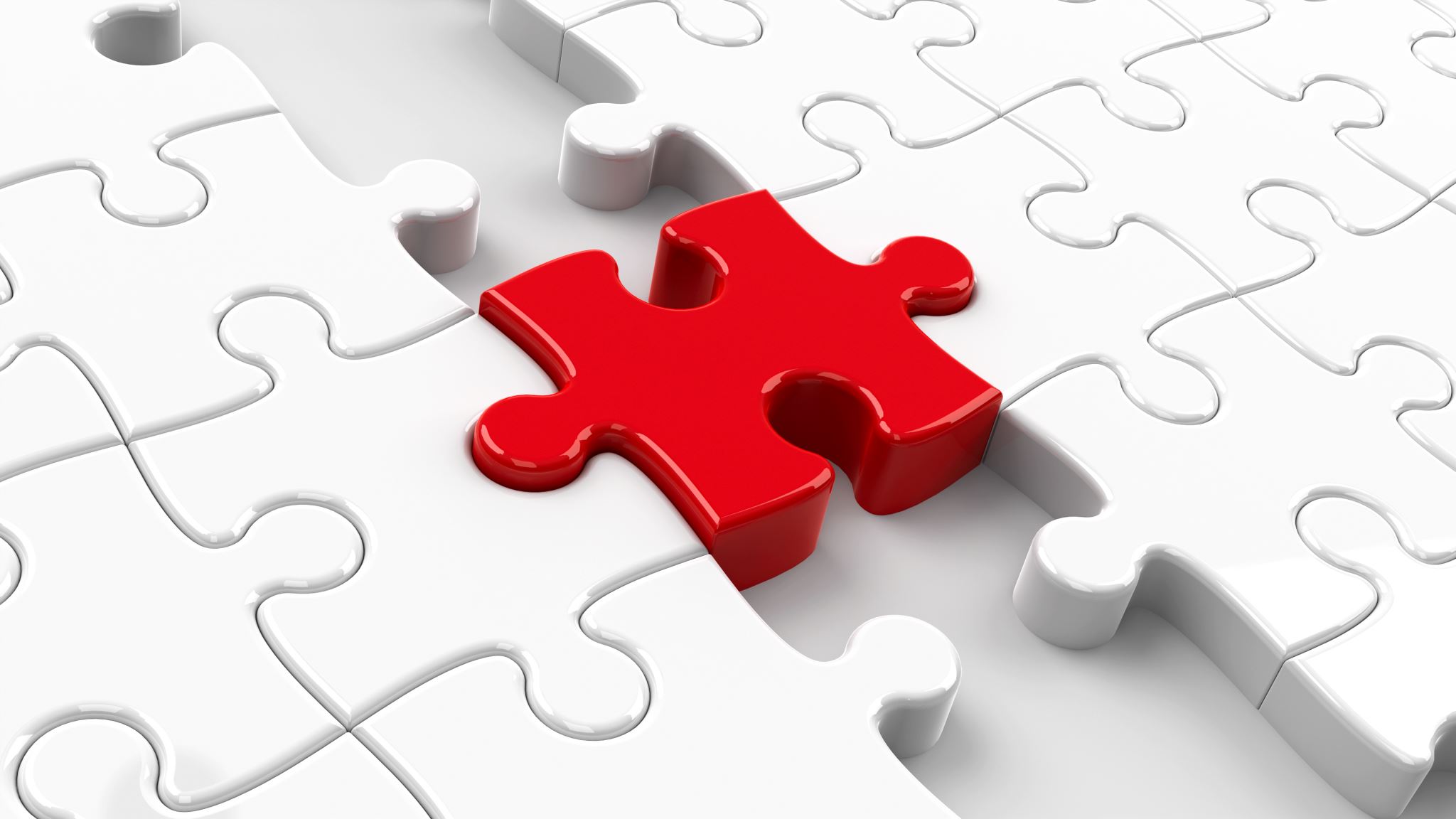 Reasons employees stay:
Culture
Compensation
Mission
Career Growth
Community
Challenge
Involvement
Appreciation
Empowerment
Trust
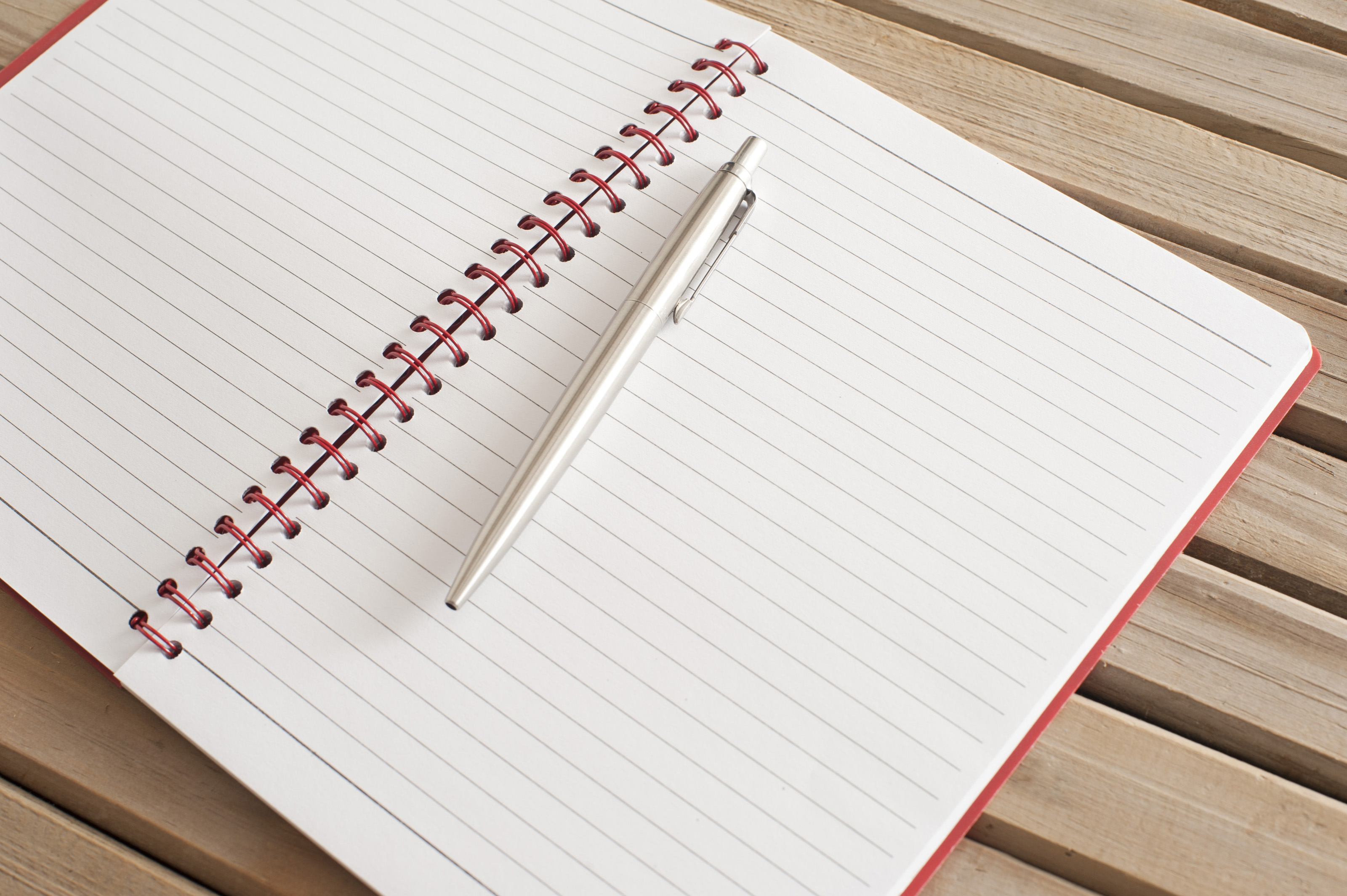 Discussion & Action Steps

Two ways your organization can:
Attract better talent
Improve retention
This Photo by Unknown Author is licensed under CC BY
Recruiting Top Talent
Employee Retention
Brand Awareness
Actively Recruit Passive Talent
Candidate Experience
Onboarding
Culture
Compensation
Mission
Career Growth
Community
Challenge
Involvement
Appreciation
Empowerment
Trust
Q&A